IFATCA
            2030+
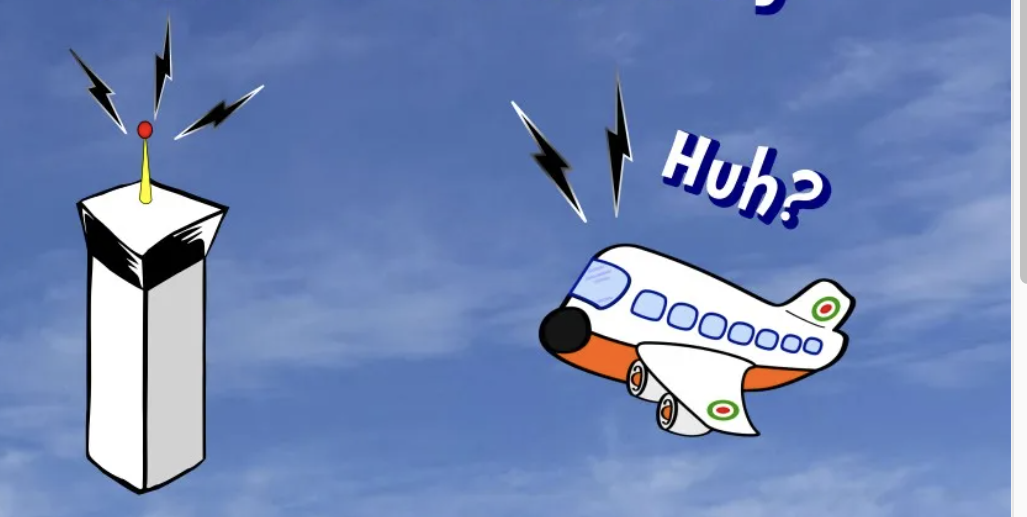 REPORT RUNWAY 
      IN SIGHT
IFATCA’s mission statement:

To enhance air traffic safety, 
To promote the air traffic control profession,
To shape the future of air traffic management
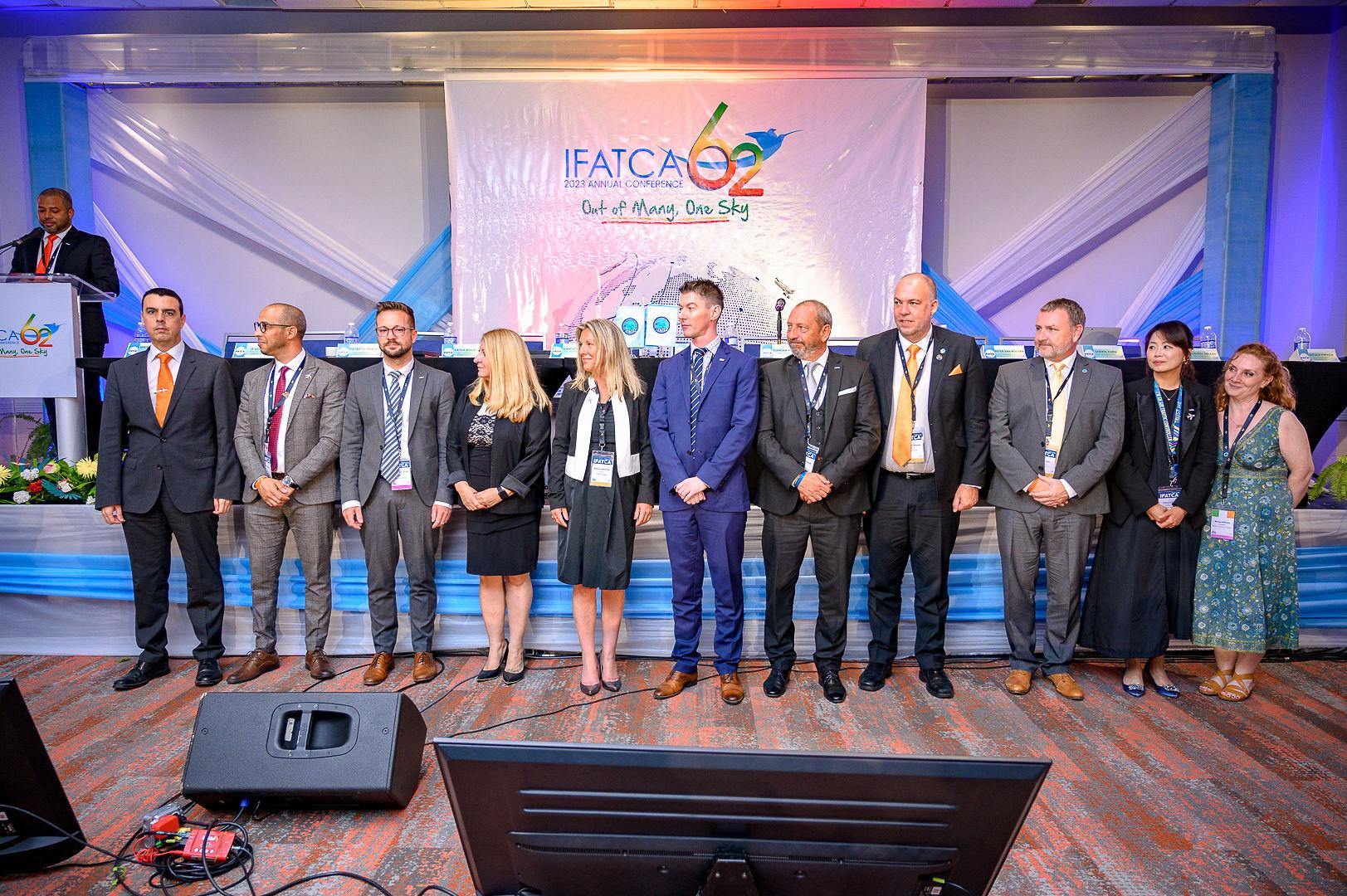 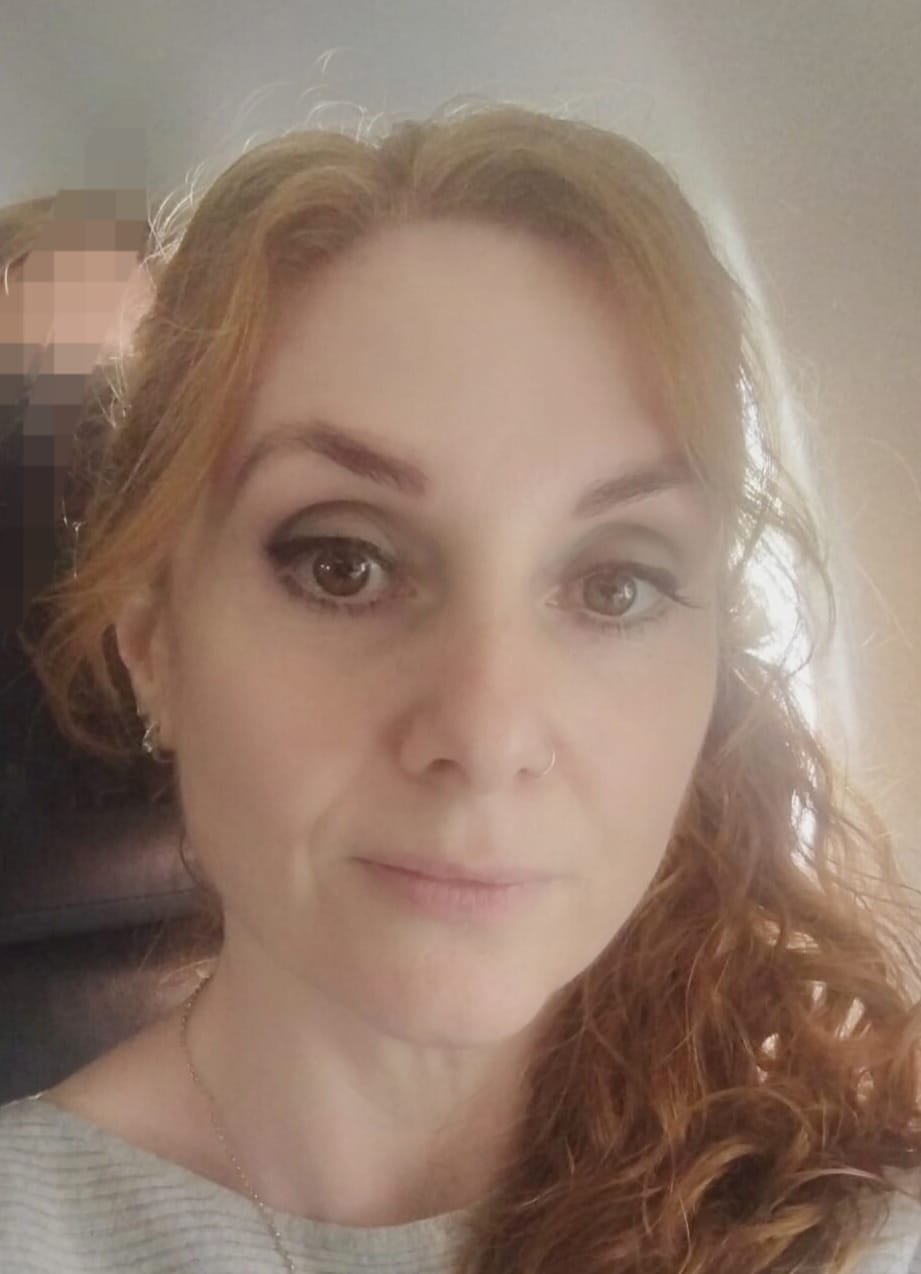 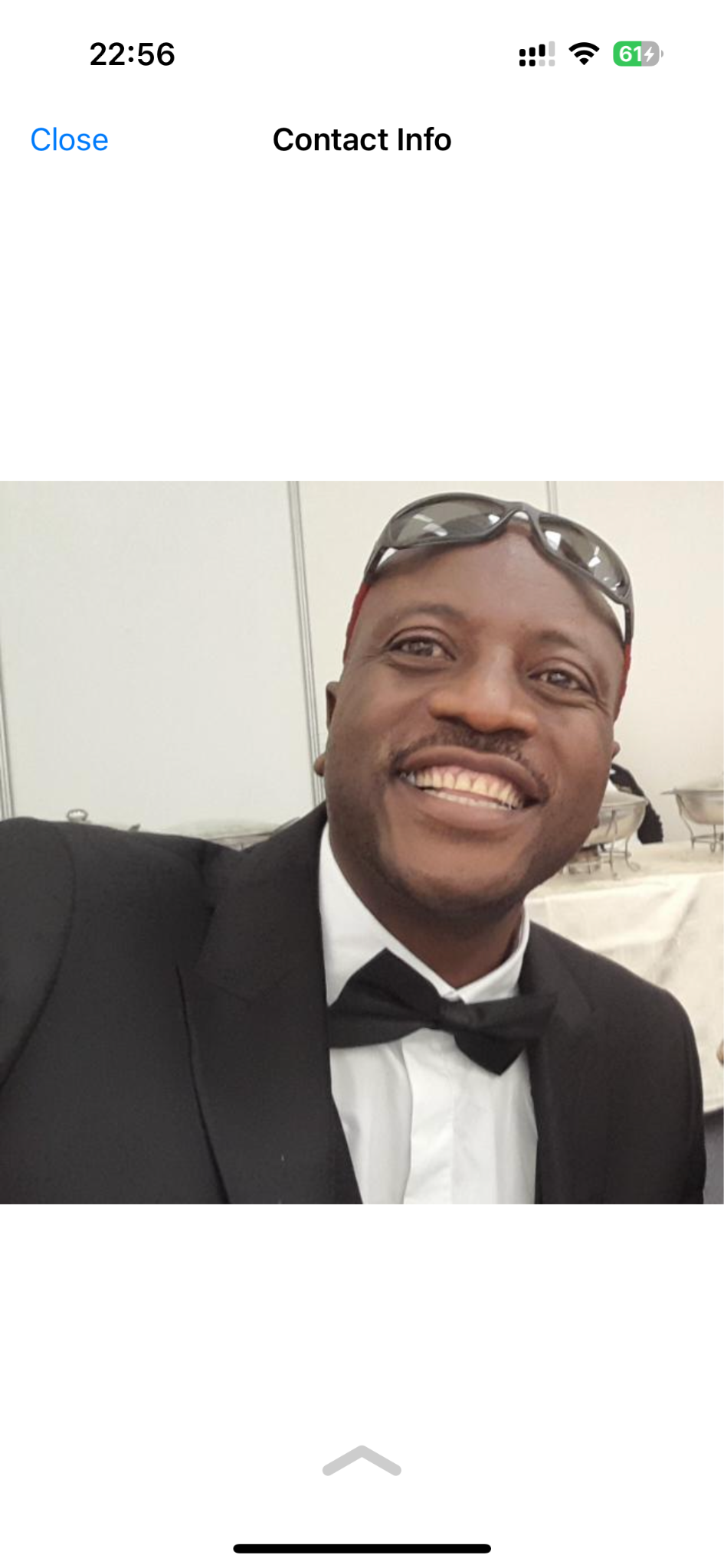 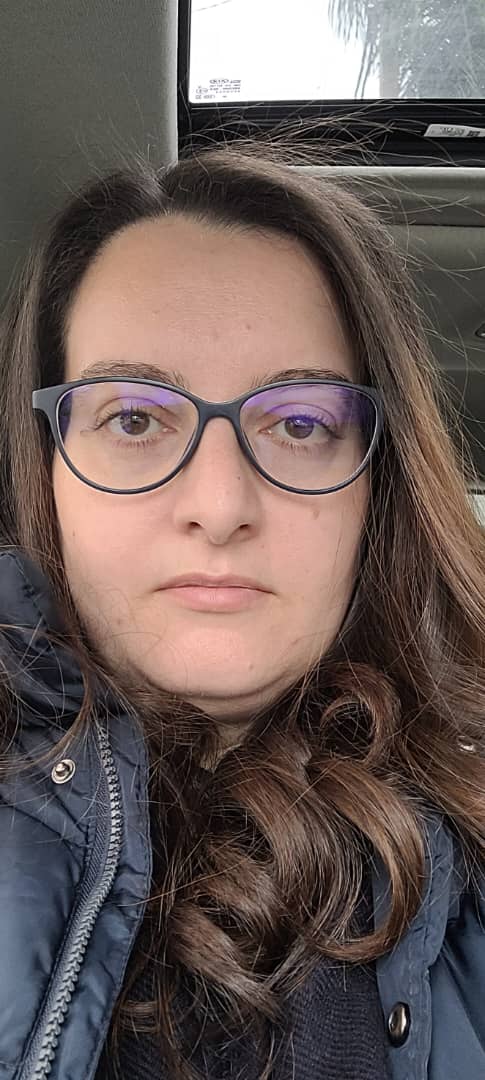 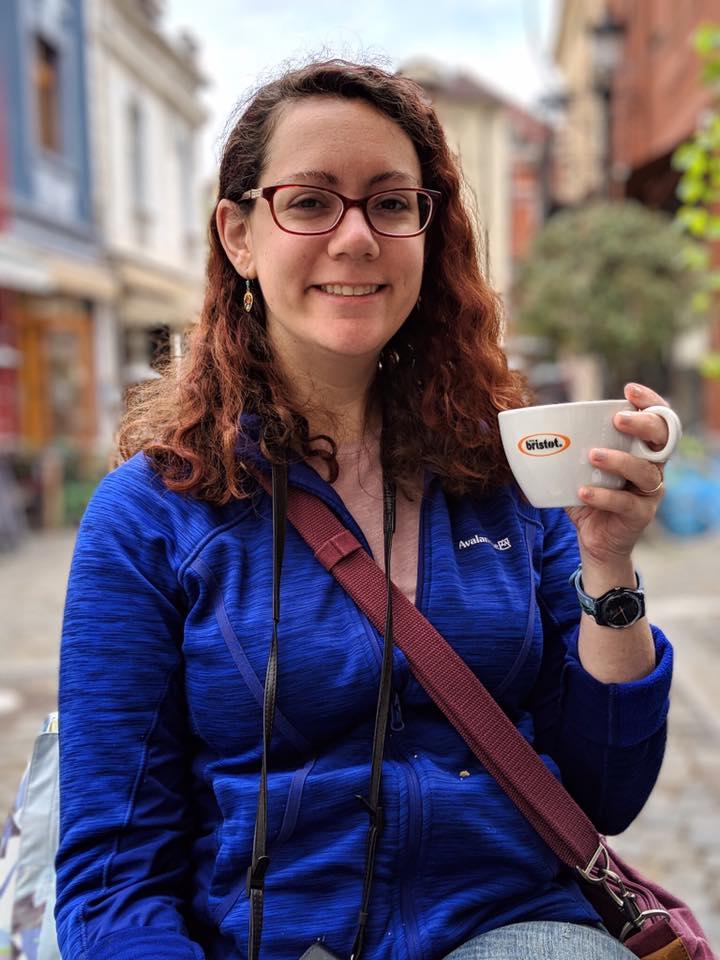 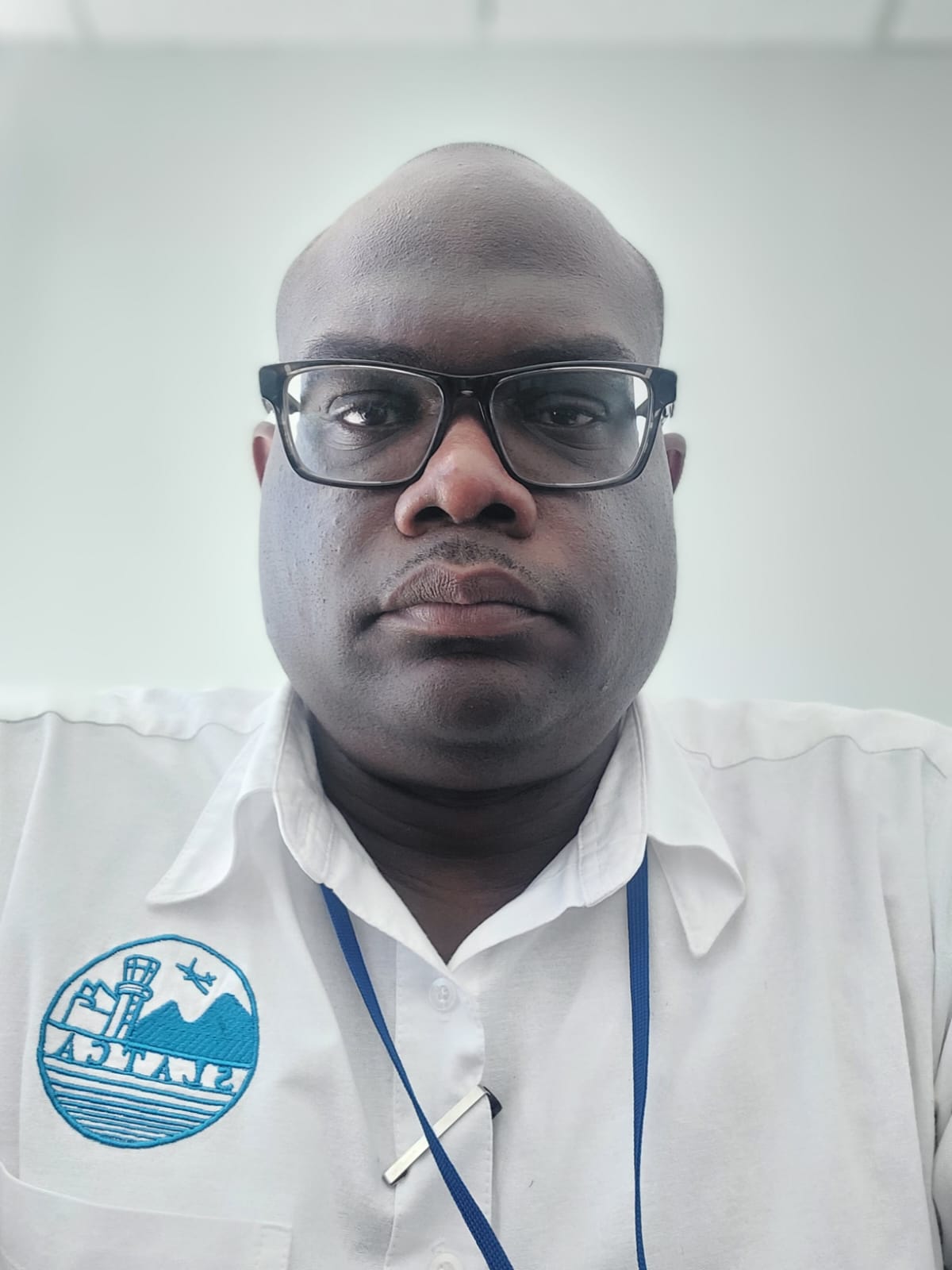 AMA
AFM
COMMS
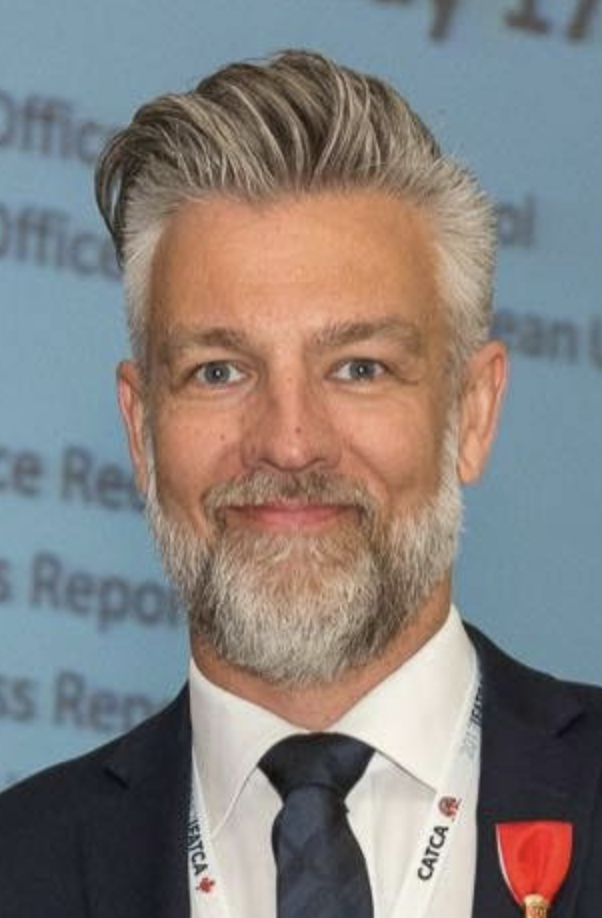 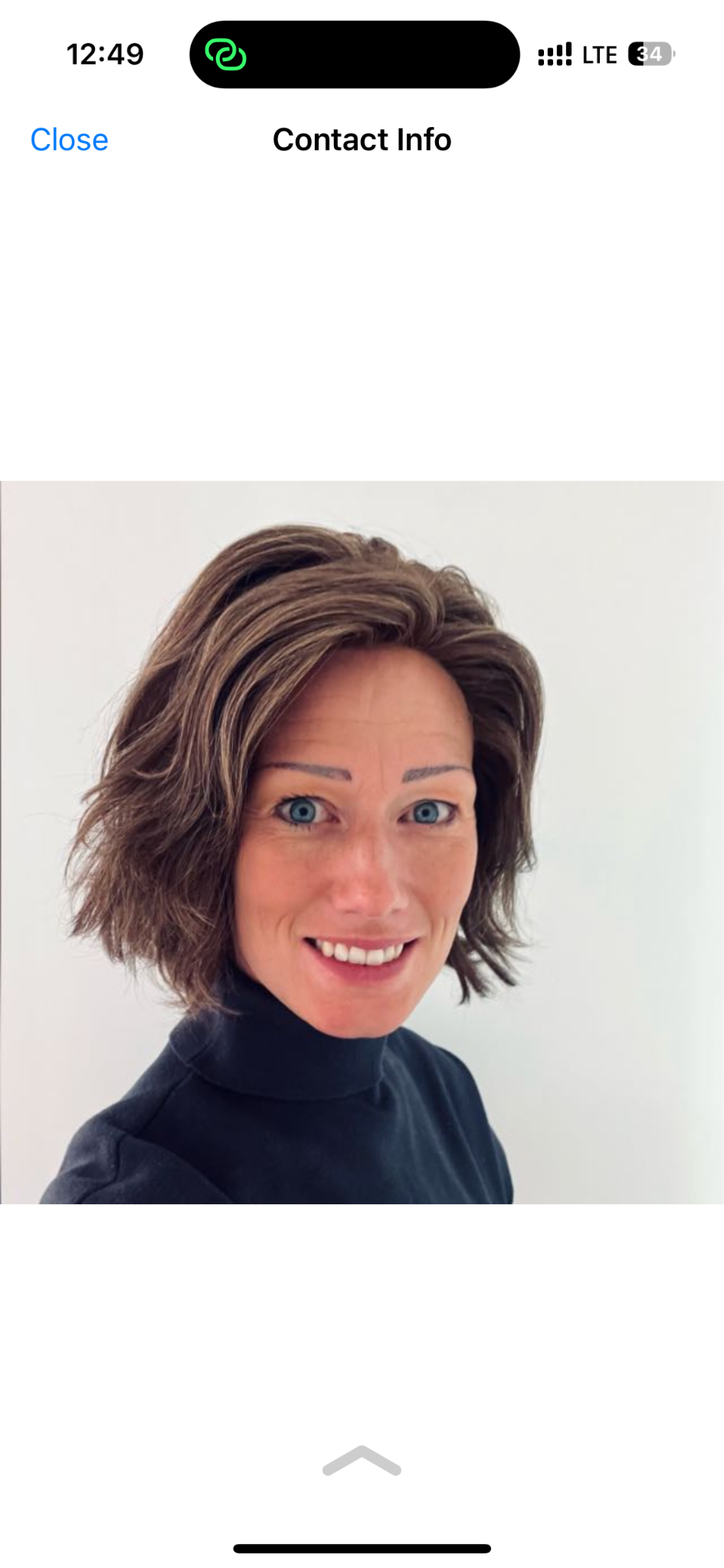 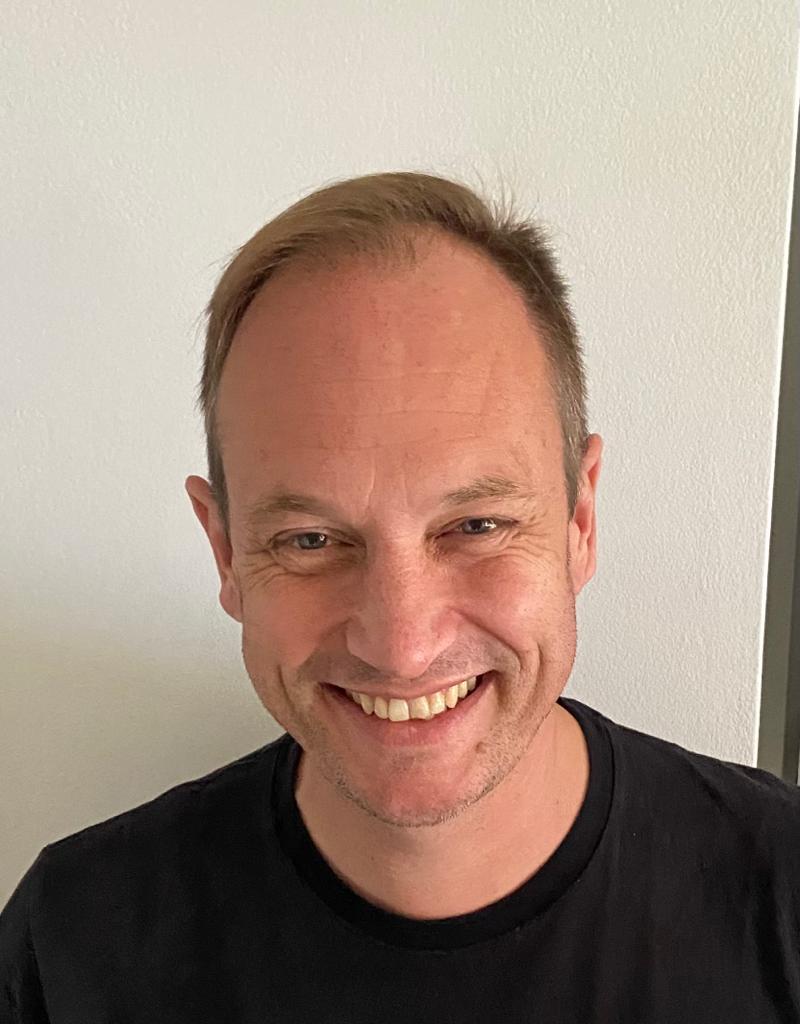 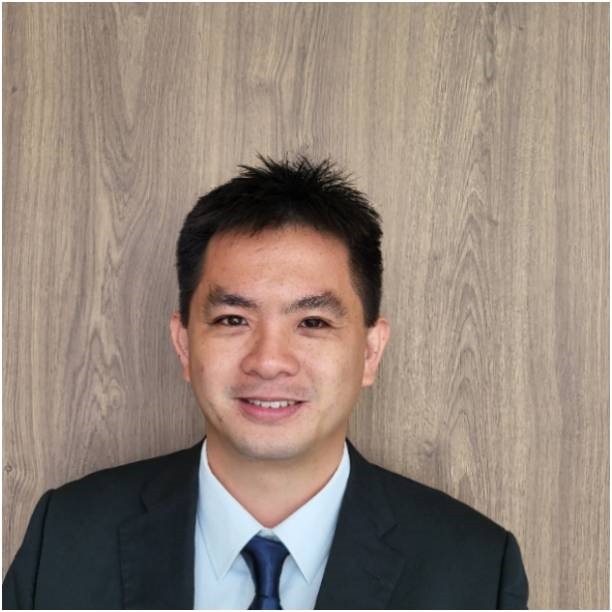 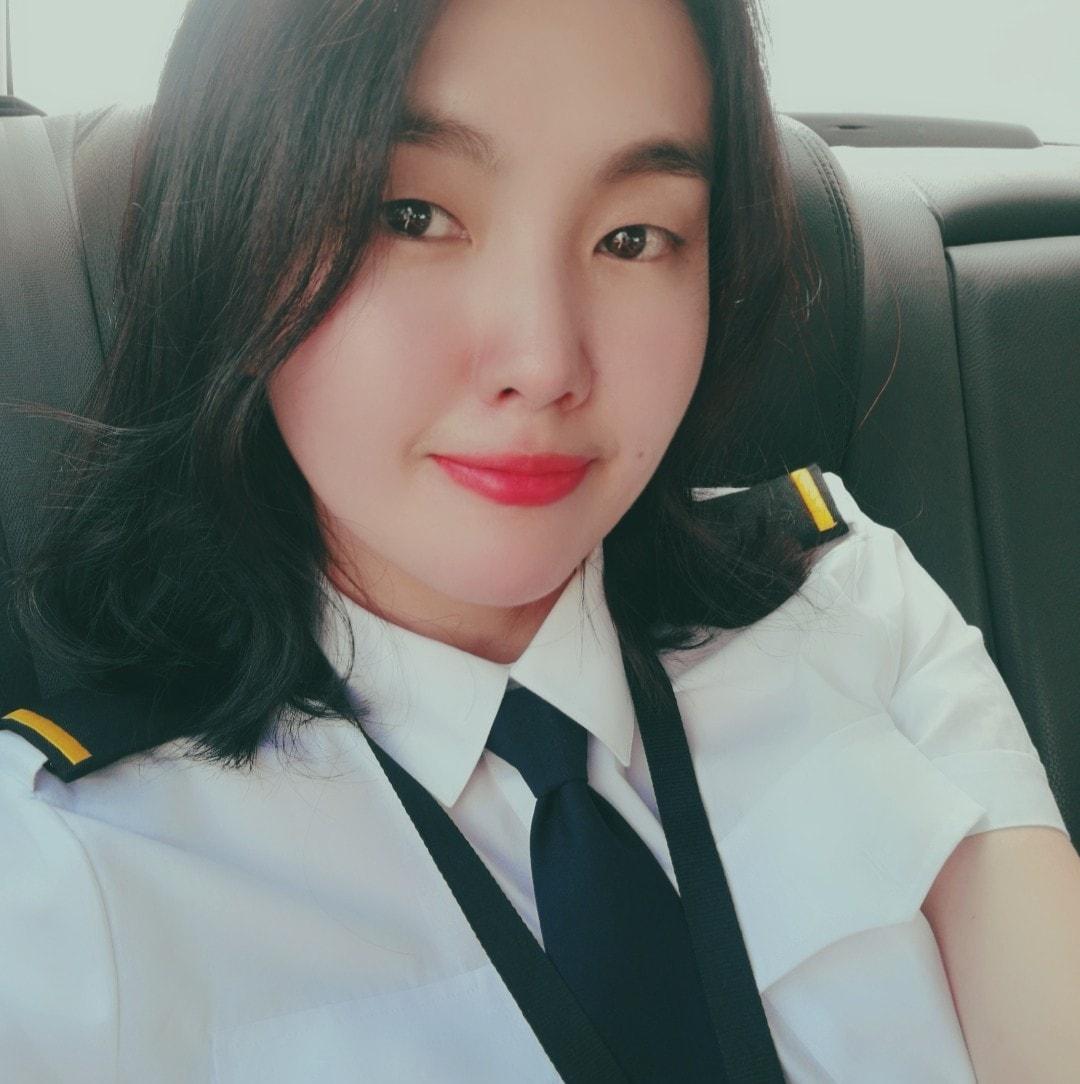 ASP
EUR
EDITF
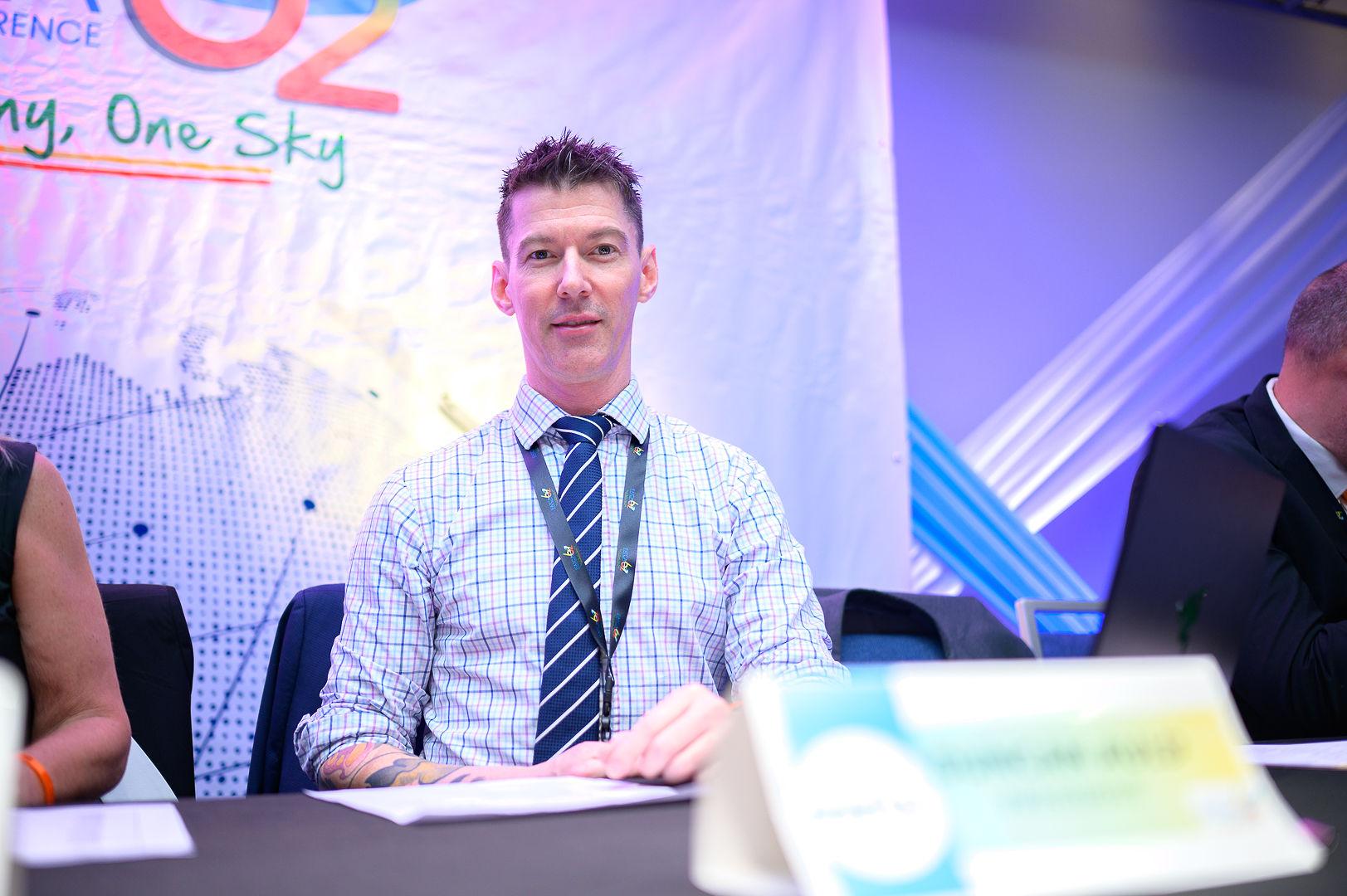 ADMINISTRATION
REPRESENTATION
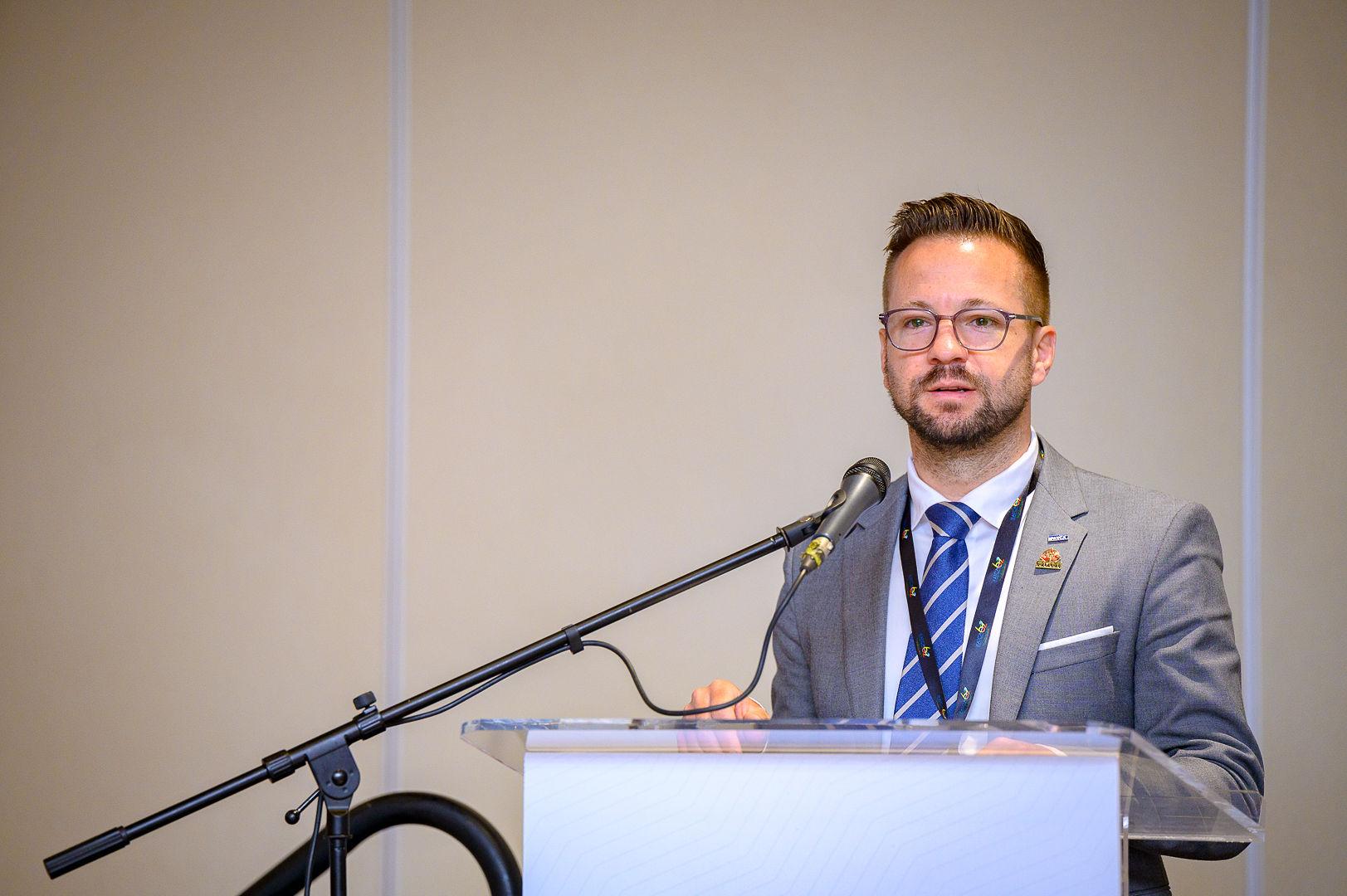 FINANCE
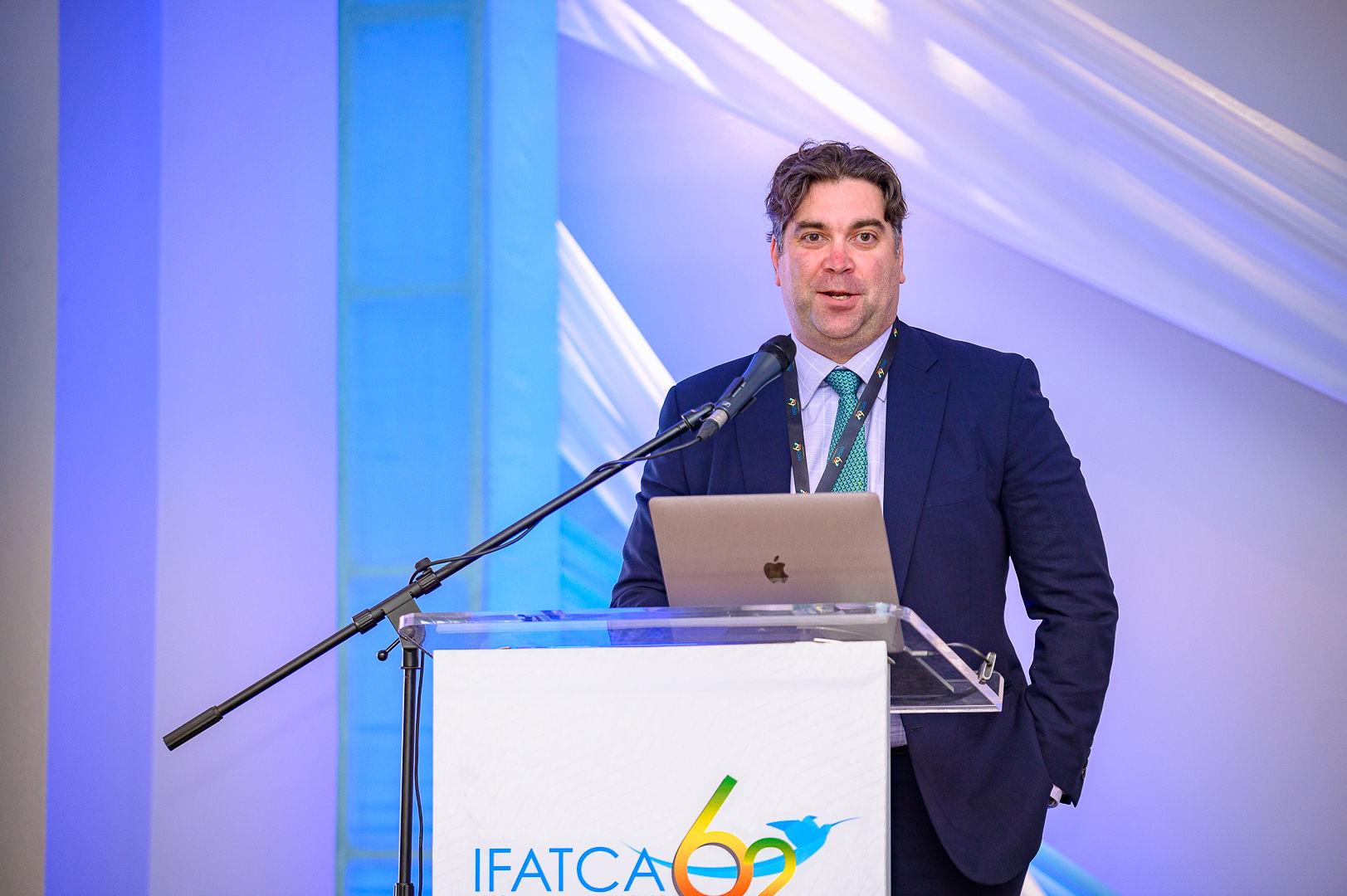 COHESION
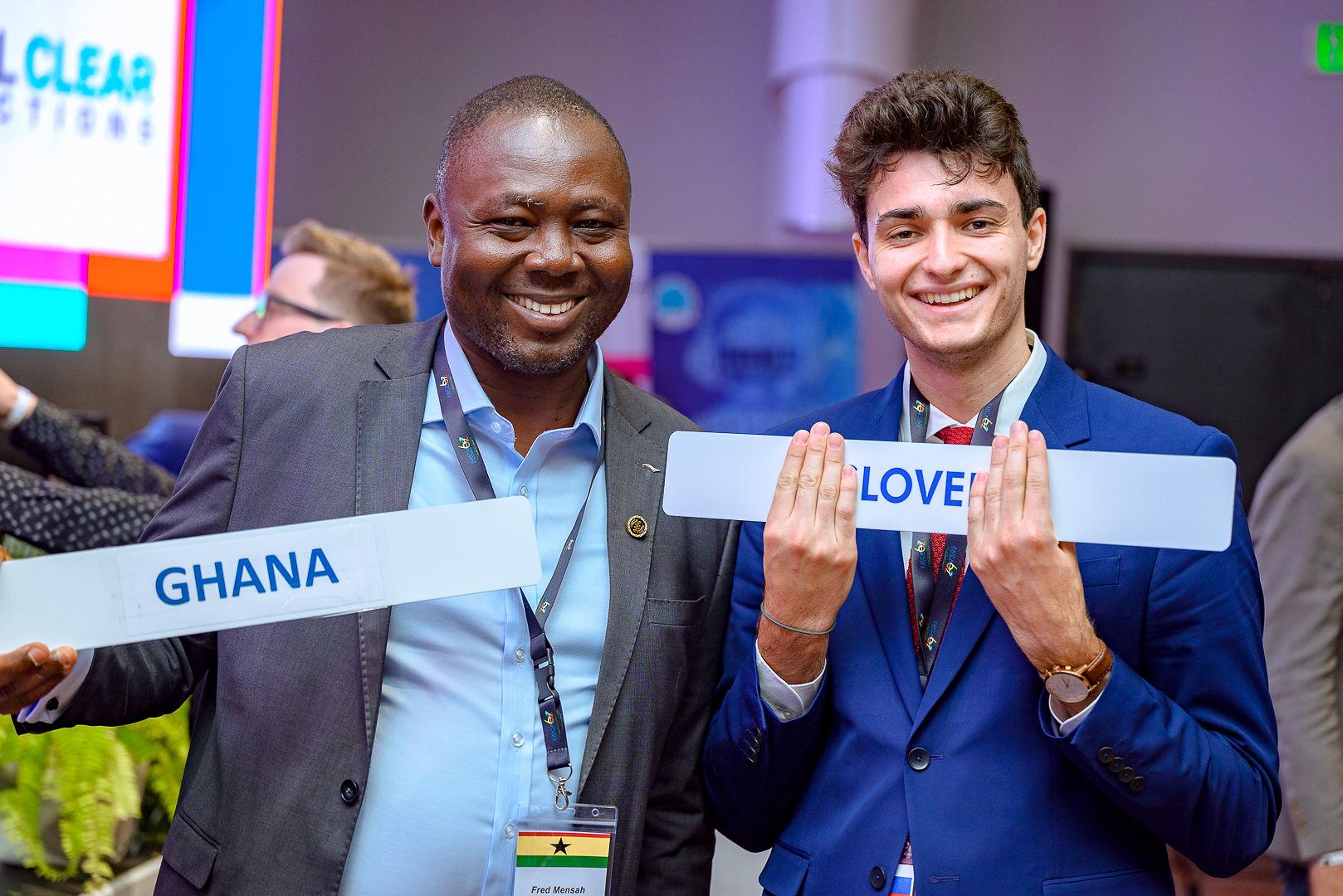 IMPLEMENTATION
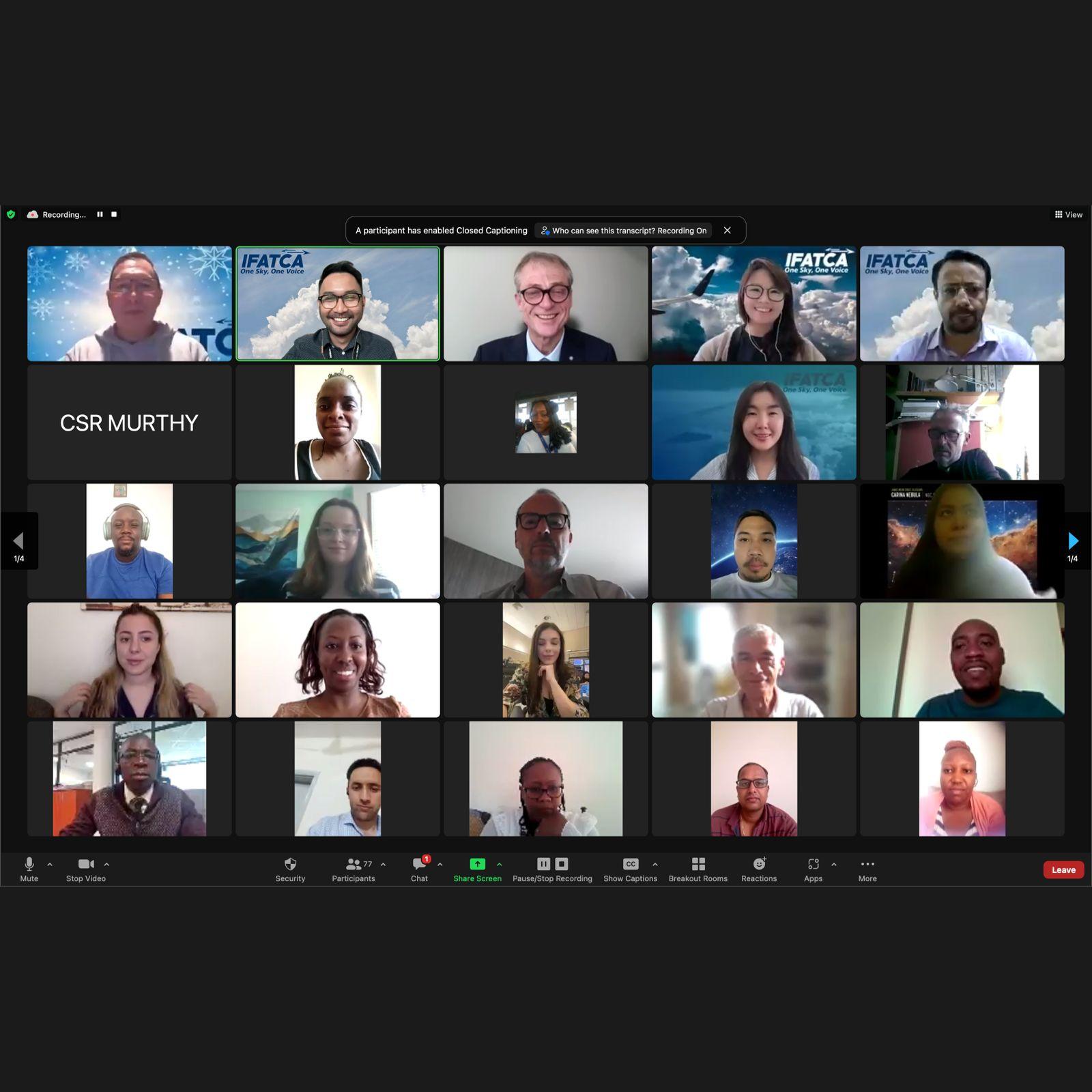 DEVELOPMENT
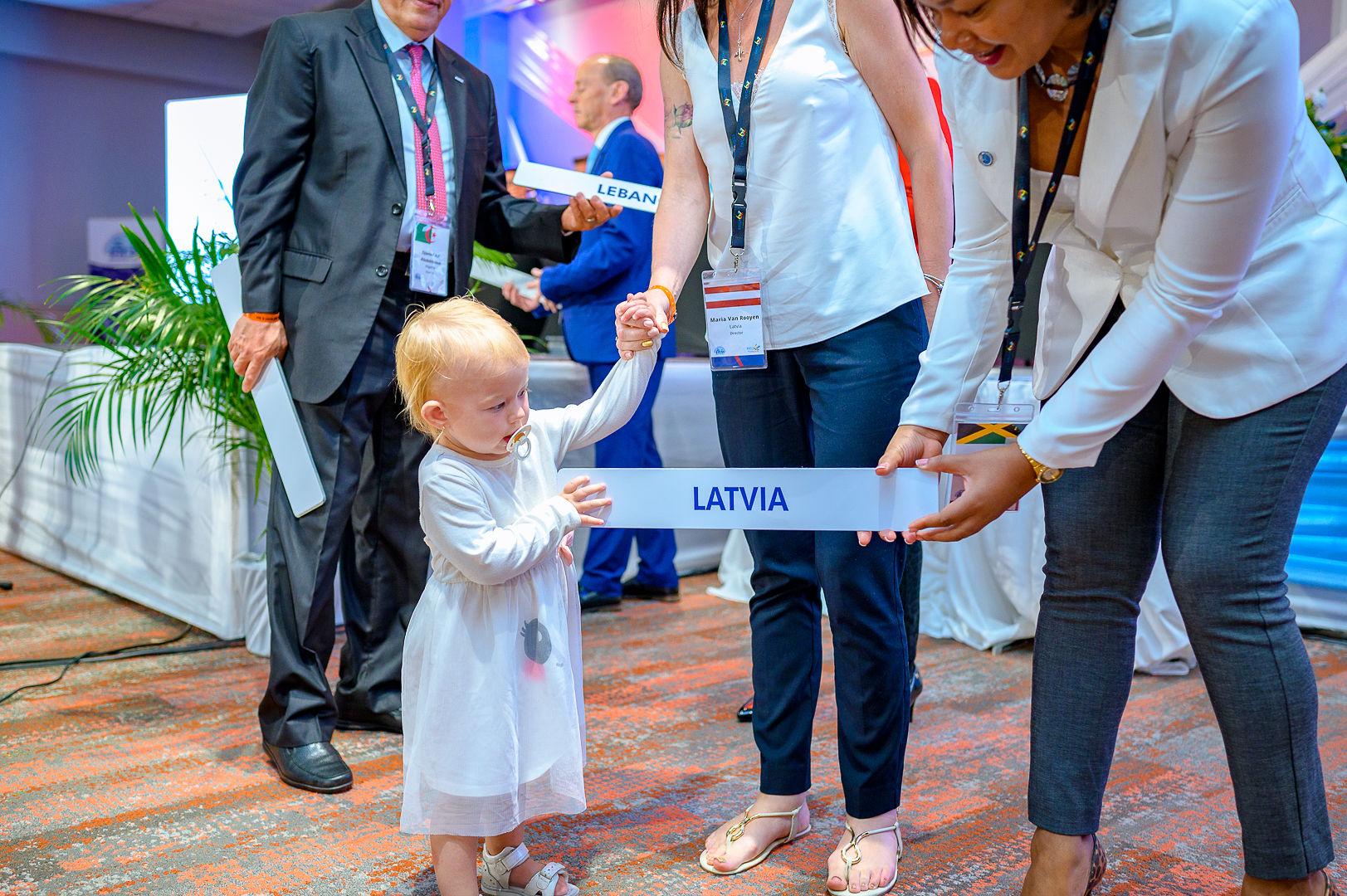 INFLUENCE
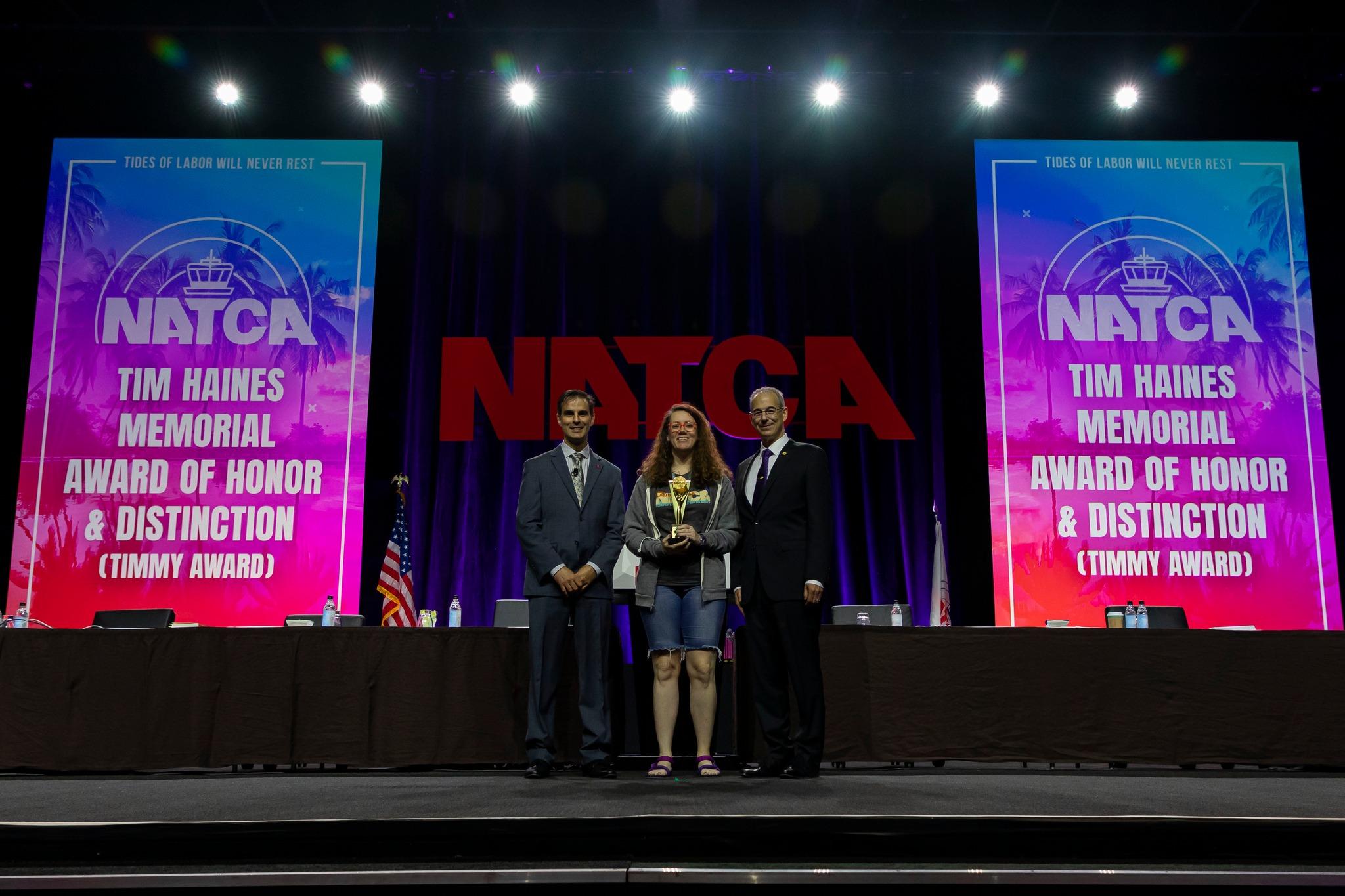 31
18/47
 AFM
11/25      AMA
15/19
ASP
34/43
EUR
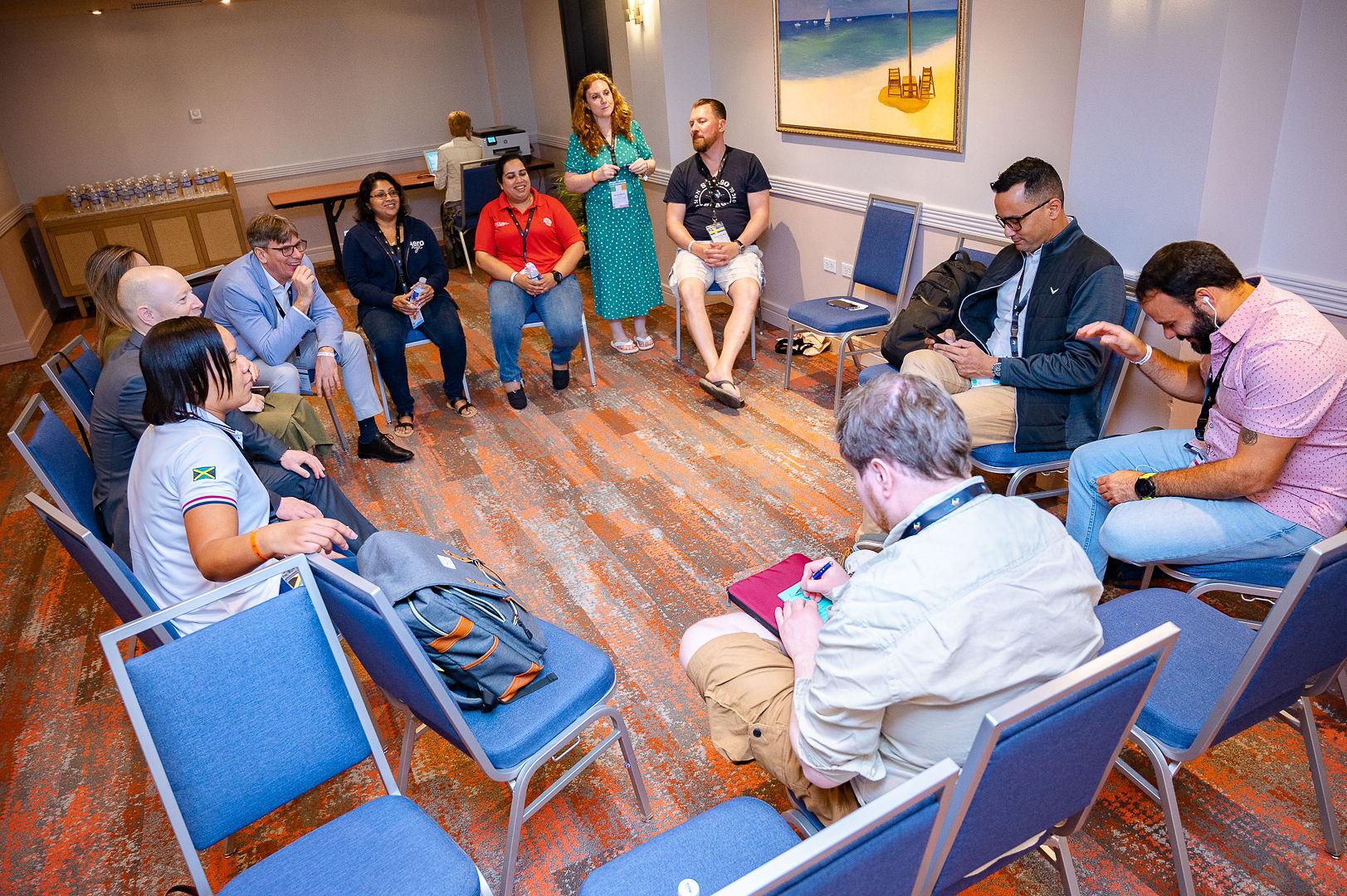 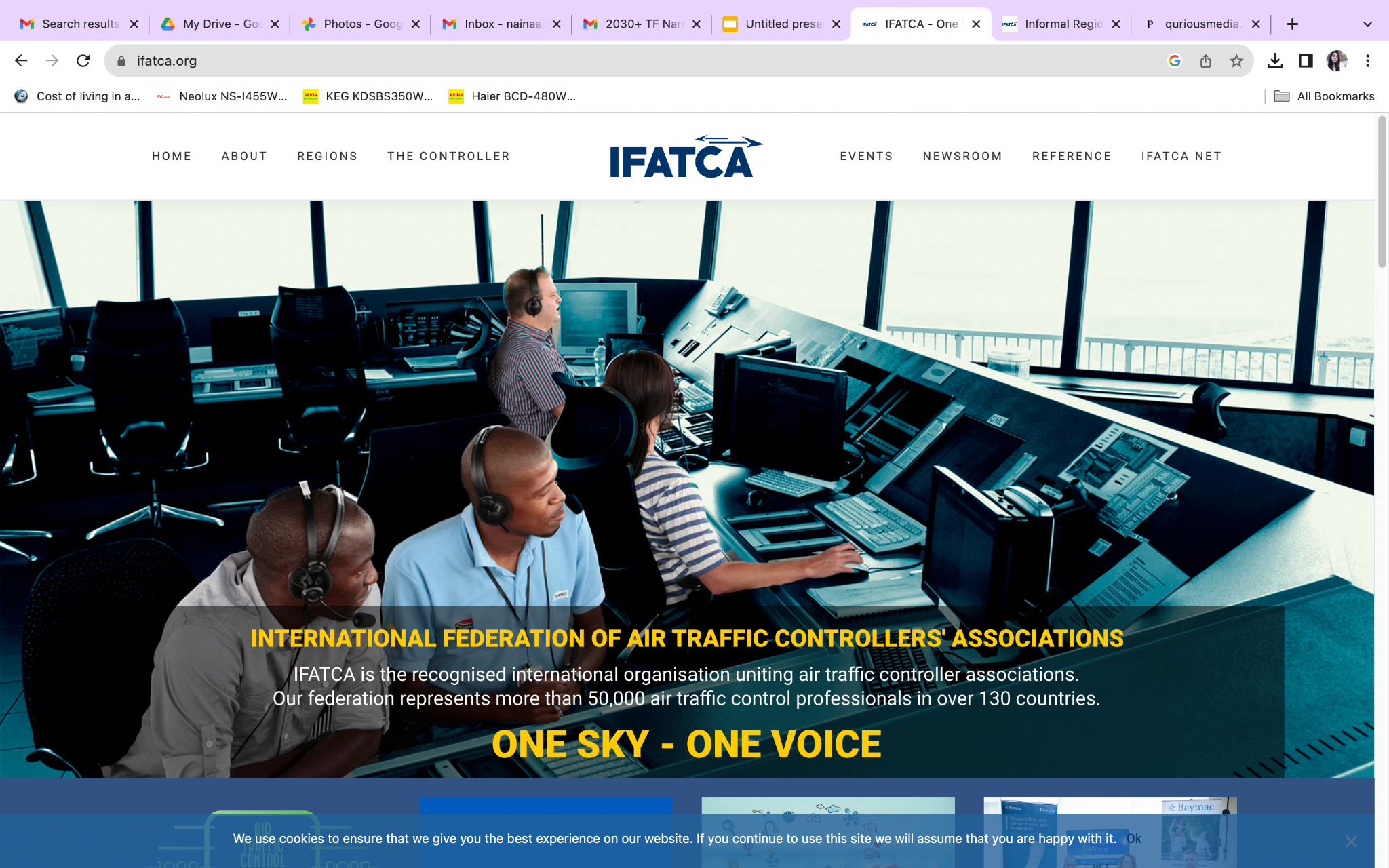 ifatca.org
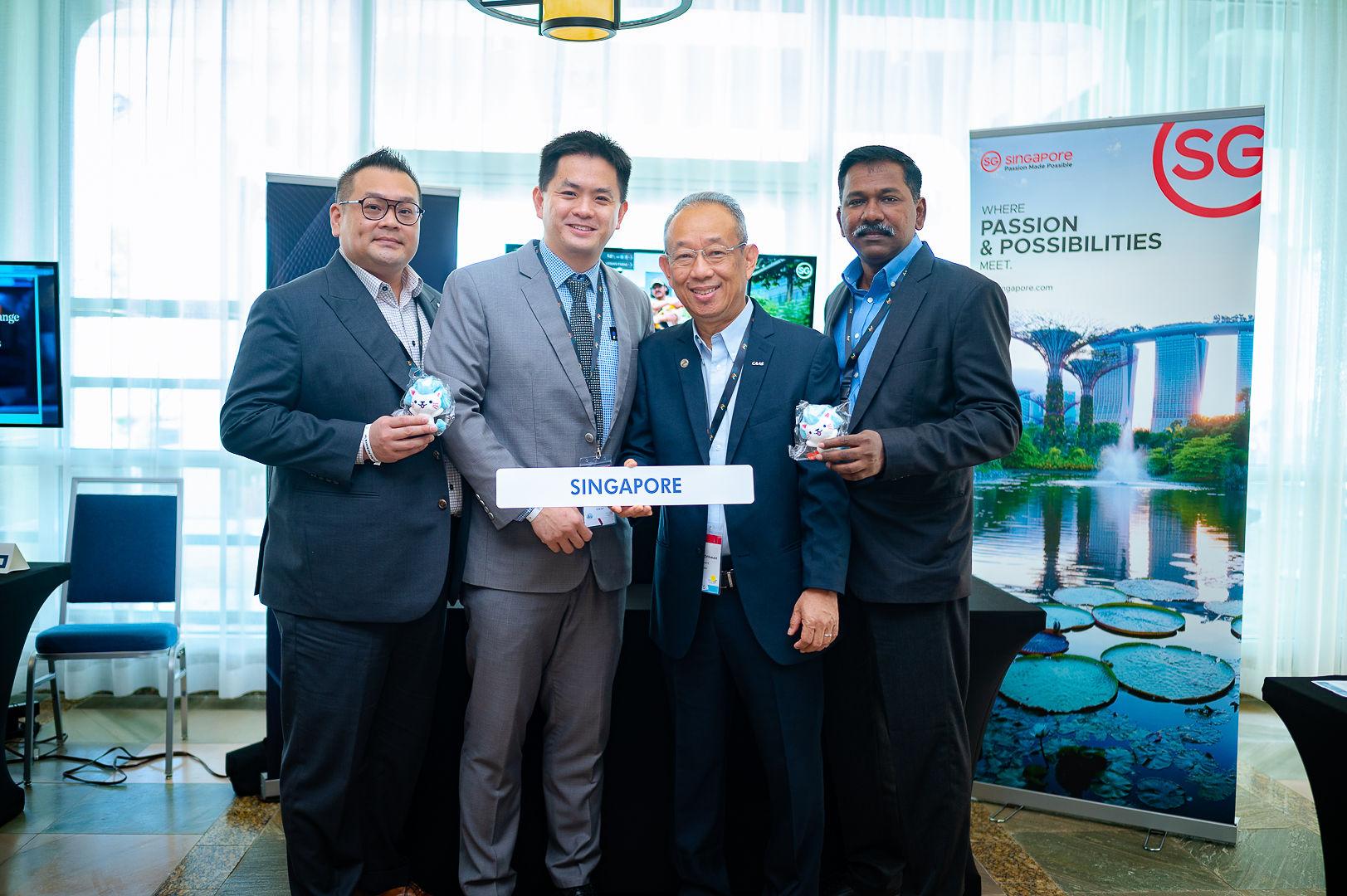 SEE YOU IN SINGAPORE!
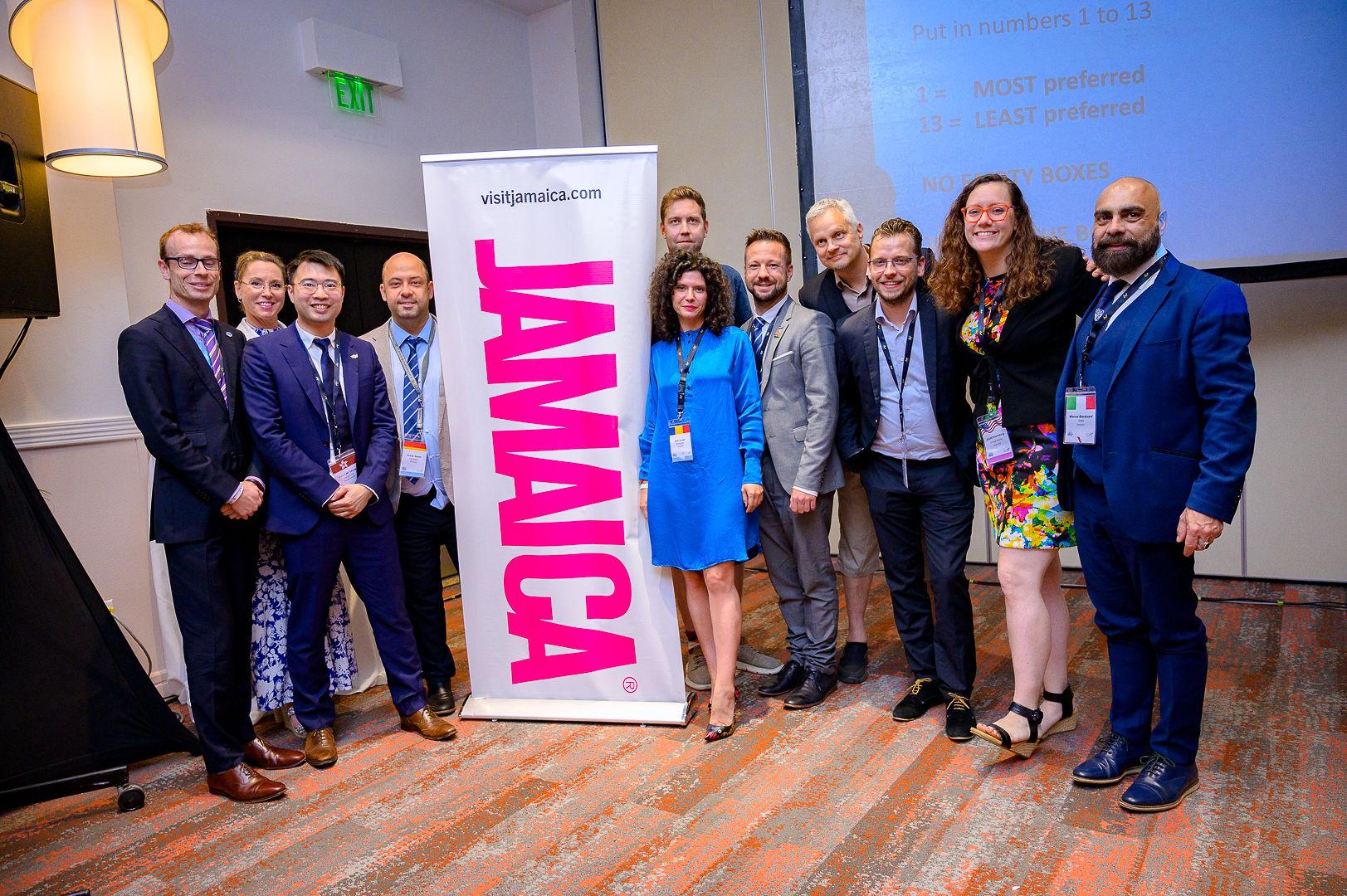 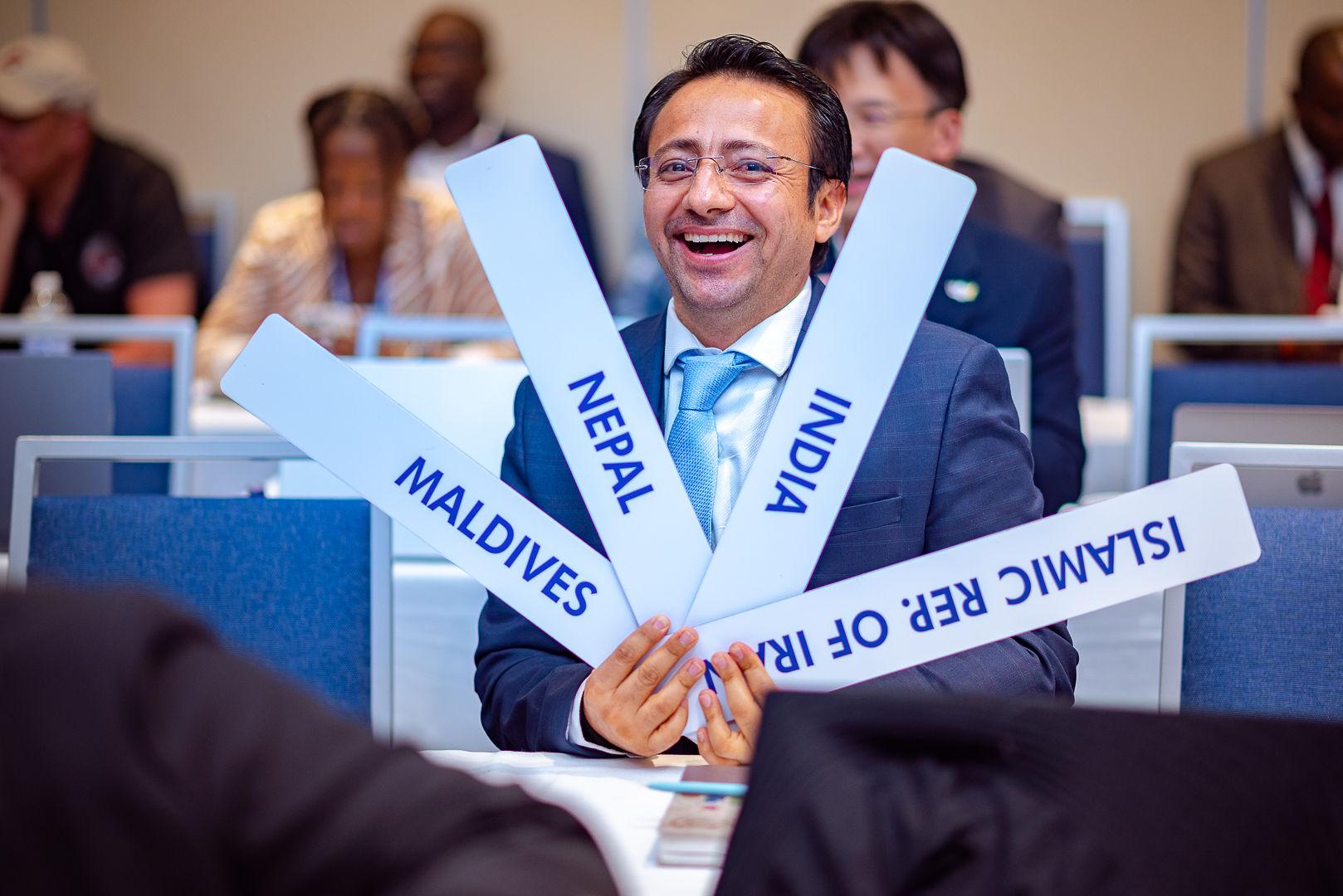 How do you want the regional meeting to be conducted?
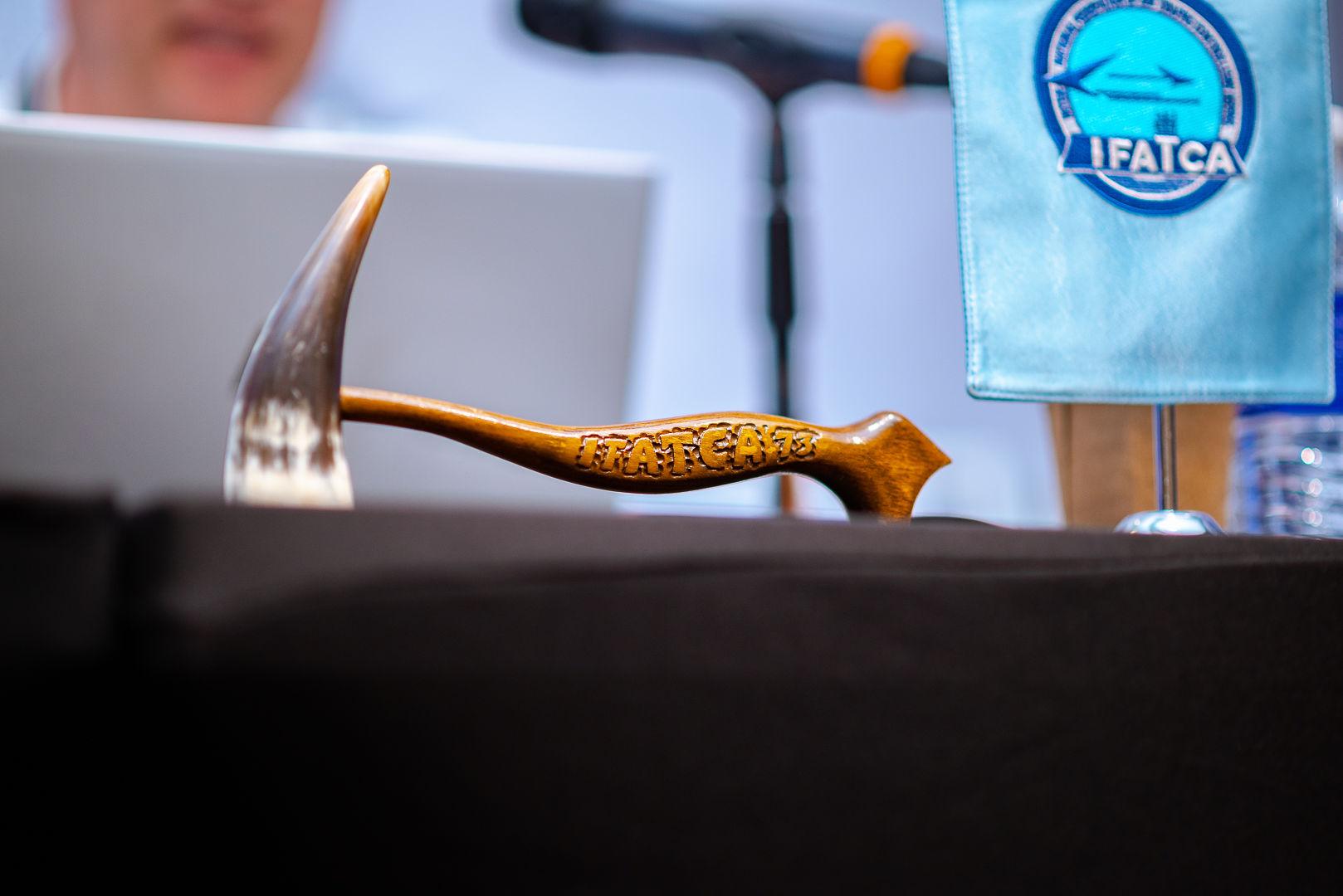 Thank you for your attention!